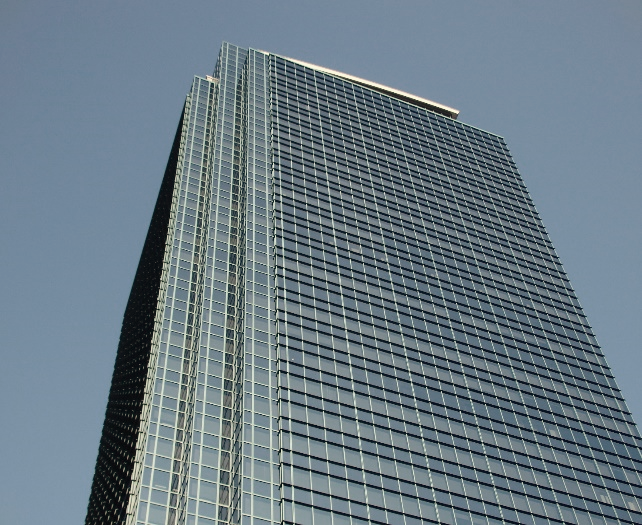 （公社）東村山法人会主催
共催：東京都労働相談情報センター国分寺事務所
必見！無料セミナー
働き方改革の対応策 ! !
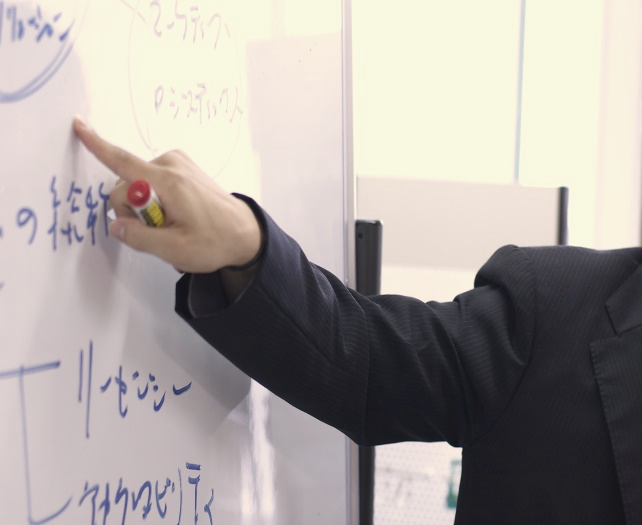 令和元年
★経営労務講座★
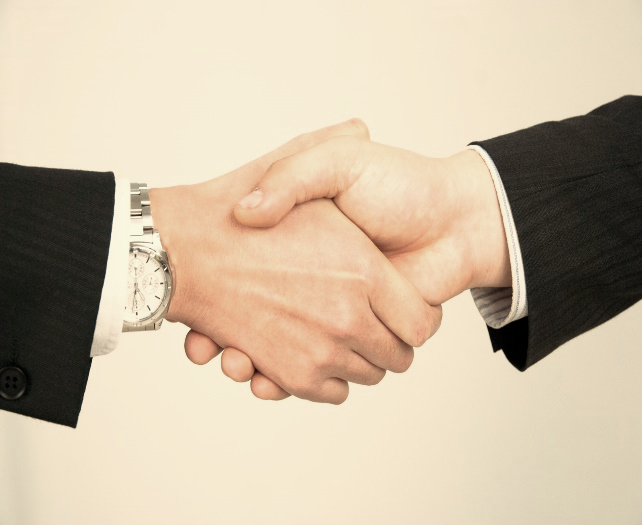 ９月１９日
１５：００～１７：００
木
東村山法人会館
東京都東村山市本町1-23-6
　　　　042-397-7654
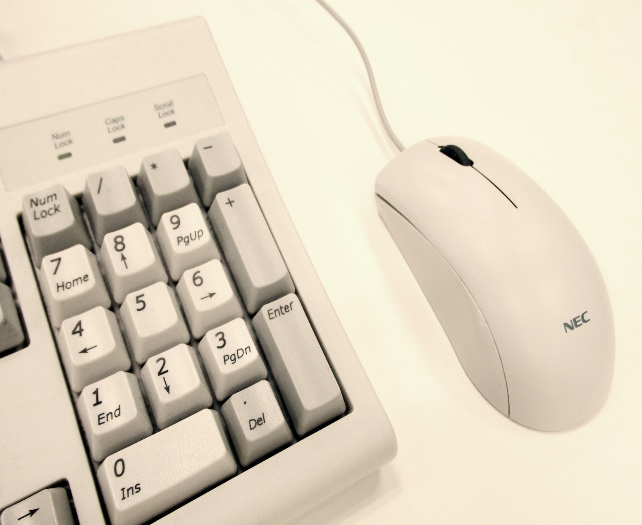 1５：００～1５：５0
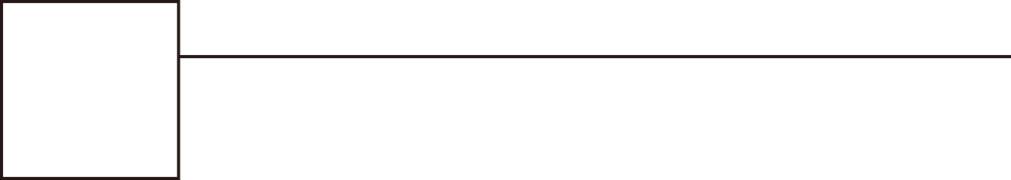 水
時間外労働の上限規制
第１部
講師：特定社会保険労務士
　　　　石津　雄美 氏
1５：５0～1７：00
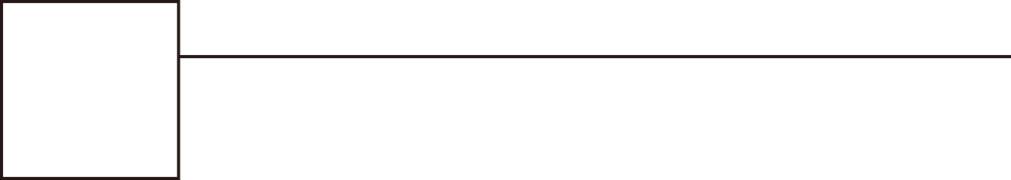 第２部
年次有給休暇強制取得への具体的
対応策
講師：ＫＫパートナーズ
特定社会保険労務士　輿水香 氏
東村山法人会　事務局まで　FAX：042-392-3820
※記載いただいた個人情報は、当該セミナーの連絡・出欠確認用以外に使用することなく、個人情報保護法に基づき厳正に管理します。